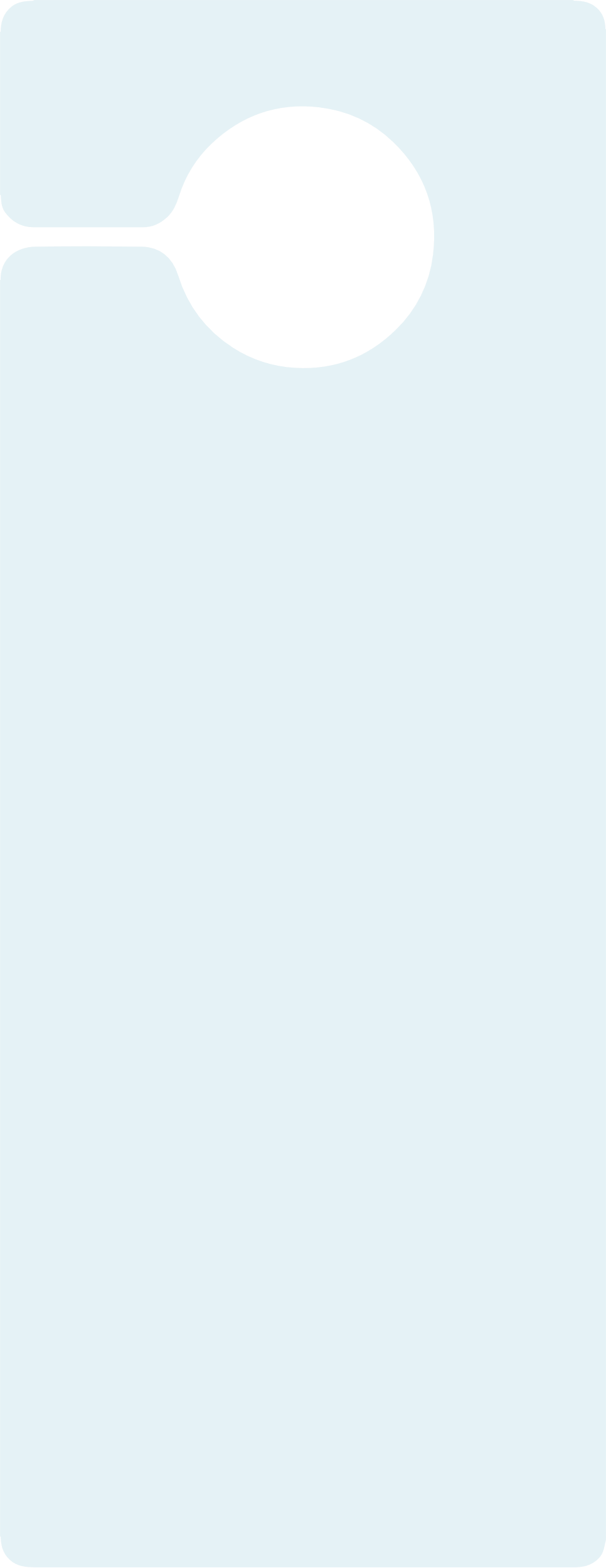 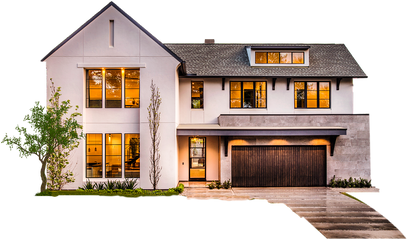 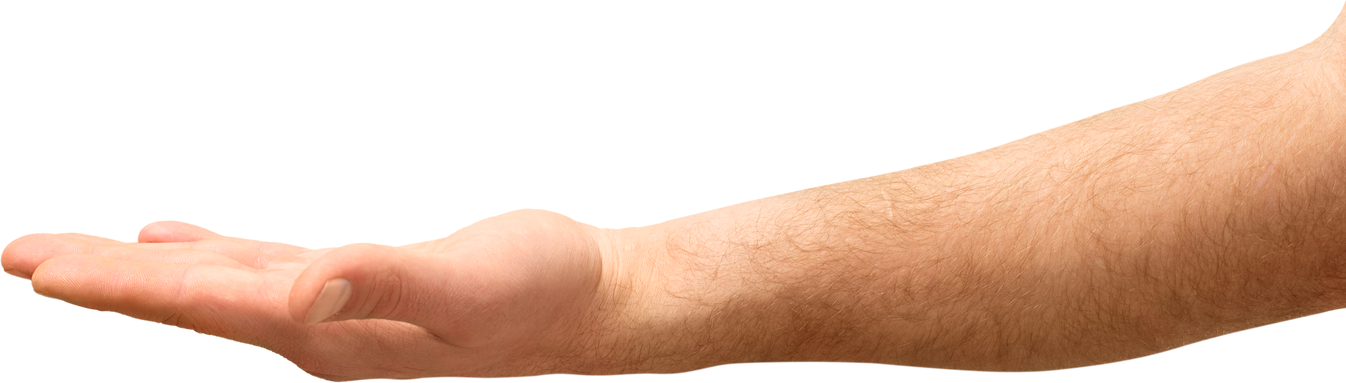 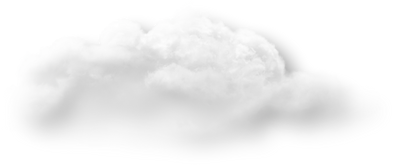 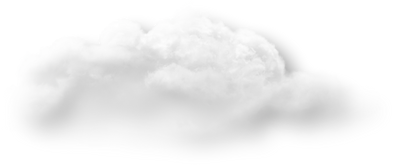 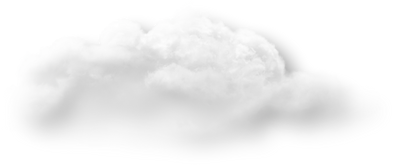 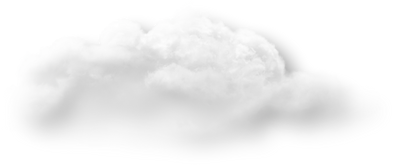 LOOKING FOR A
REAL ESTATE AGENT?
Every client deserves a successful real estate experience. 

Allow us to guide you in this venture. Call us today!
+0123 456 7890
www.templatelab.com